Gi¸o ¸n
LÀM QUEN VỚI TOÁN
Đề tài:Dạy trẻ đếm số lượng 1-2 trên đối tượng
Lớp: MGB C2
Trường: MN Hoa Sữa
Giáo viên: Lê Thị Ánh Ngọc
Trẻ hát bài: “Màu hoa”
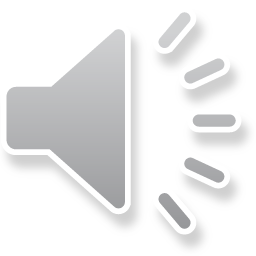 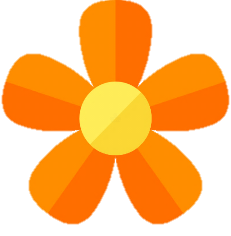 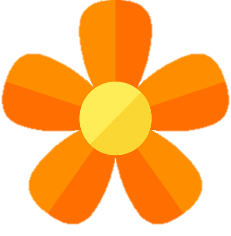 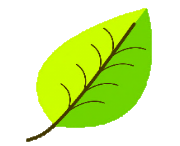 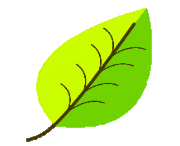 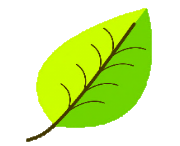 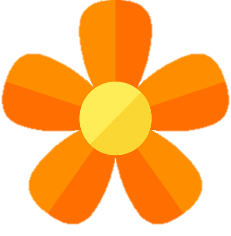 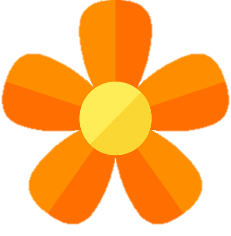 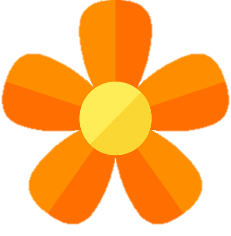 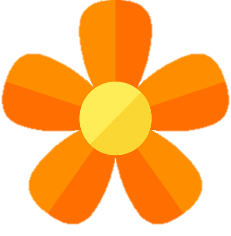 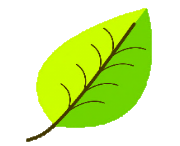 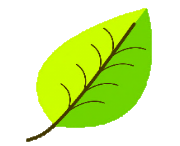 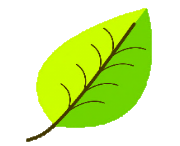 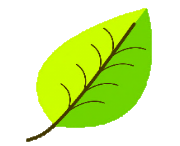 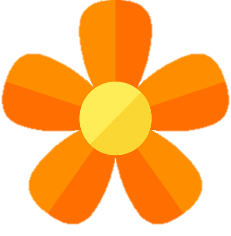 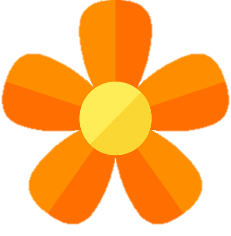 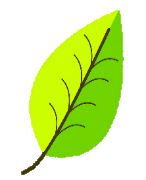 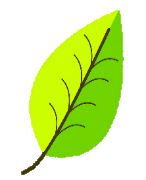 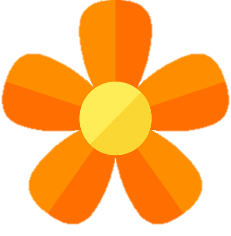 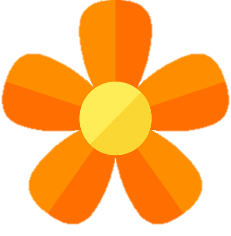 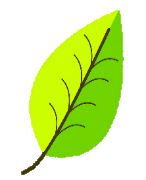 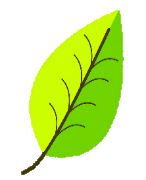 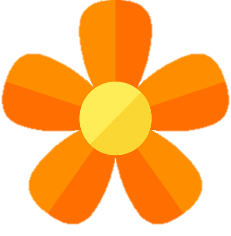 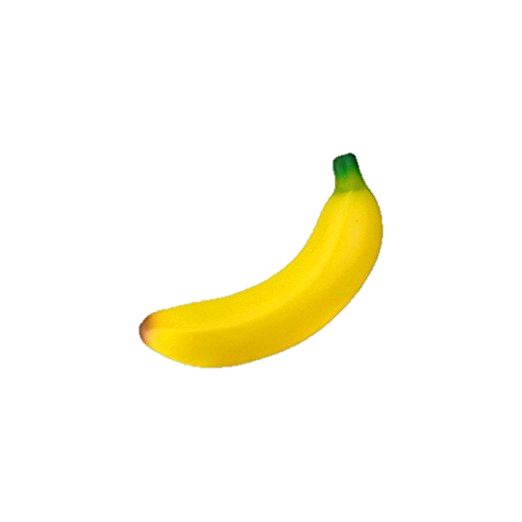 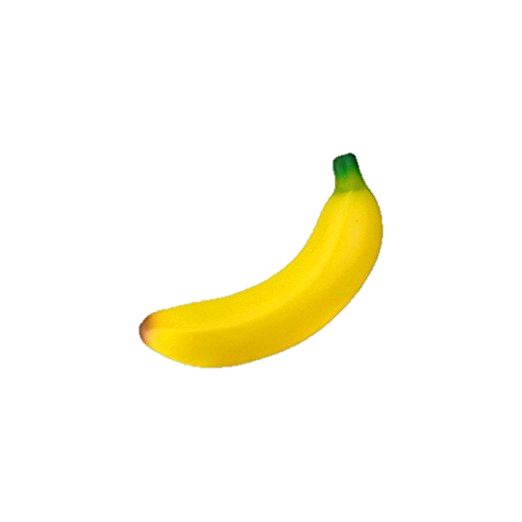 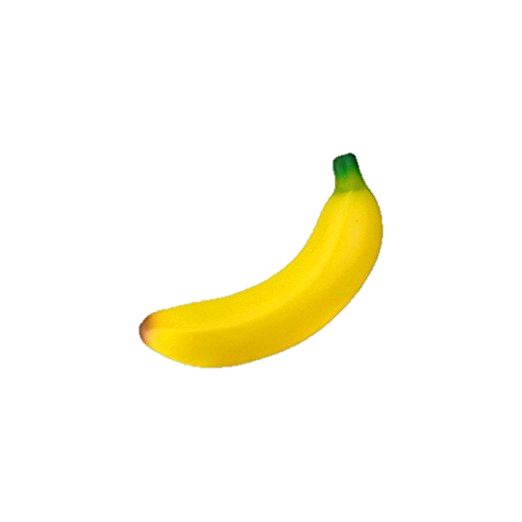 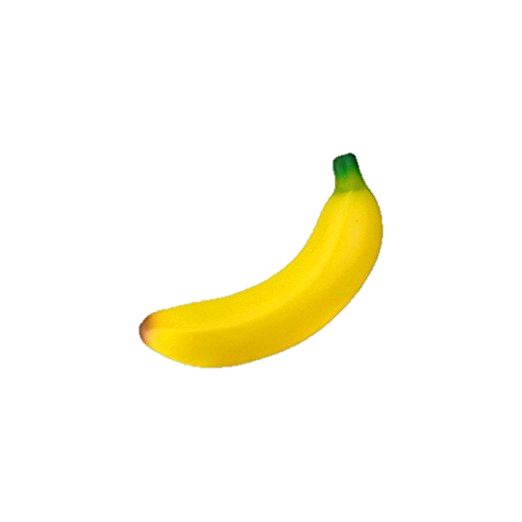 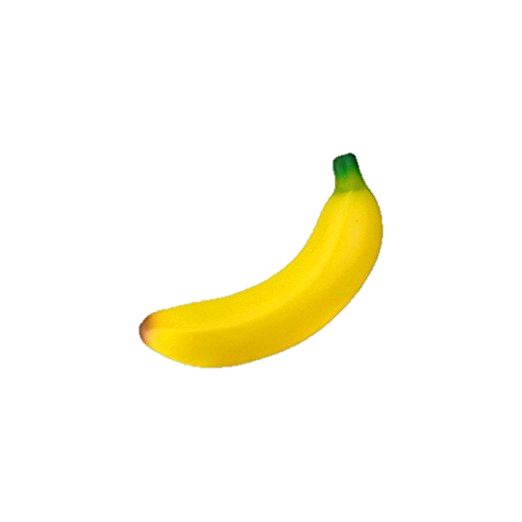 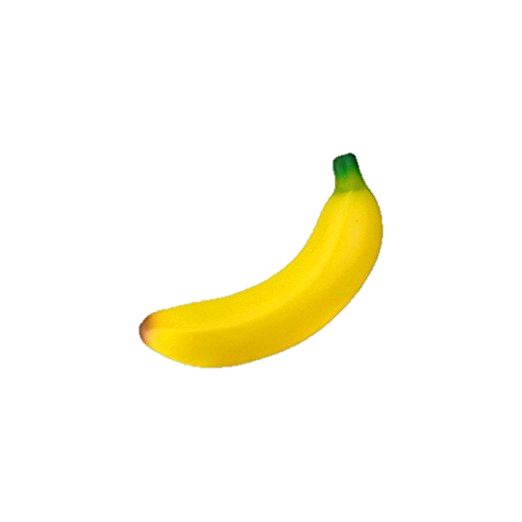 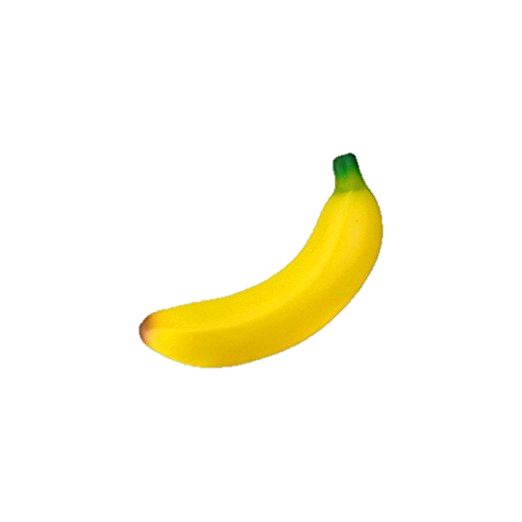 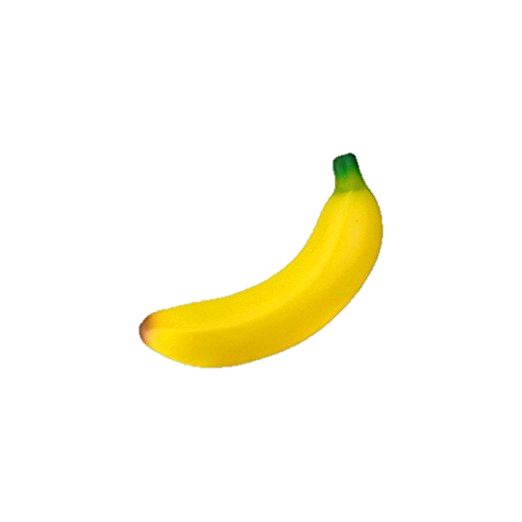 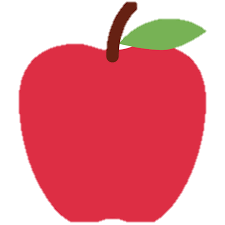 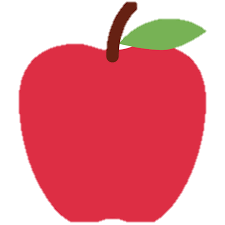 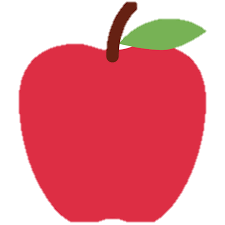 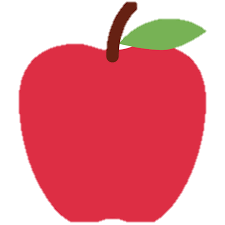 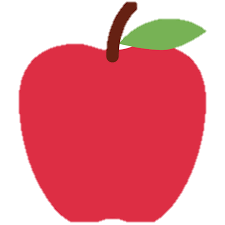 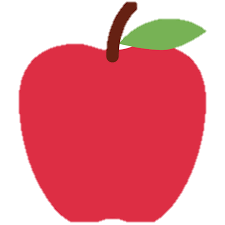 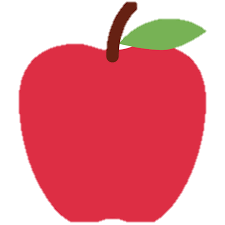 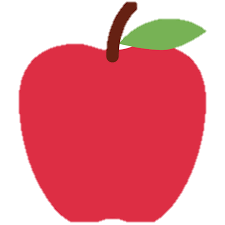